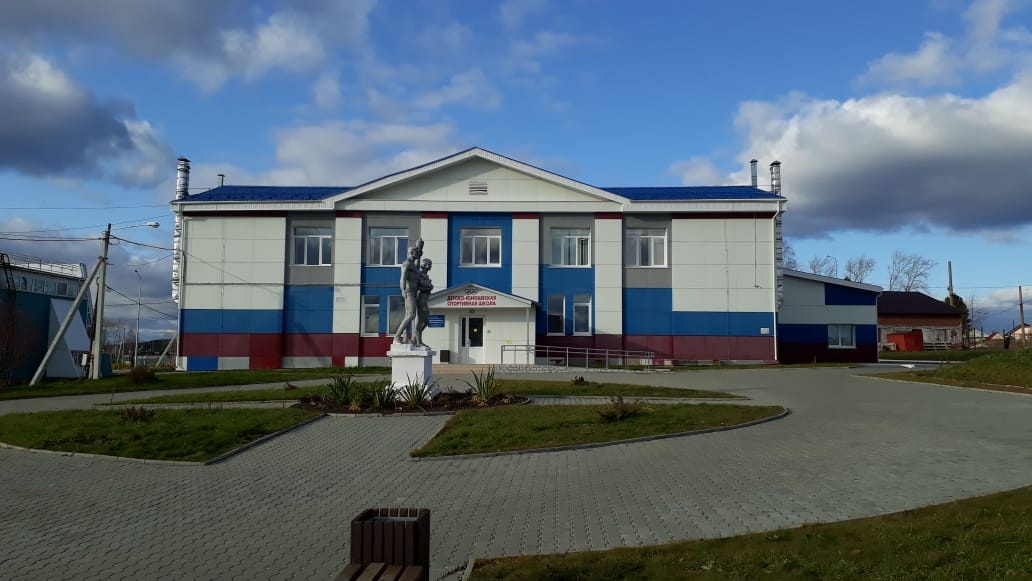 ПРОЕКТ
 ИНИЦИАТИВНОГО БЮДЖЕТИРОВАНИЯ 
В 2020 ГОДУ

«Приобретение спортивного инвентаря, спортивной формы для отделения бокс муниципального бюджетного образовательного учреждения дополнительного образования Детско-юношеской спортивной школы в г.Волчанске Свердловской области»
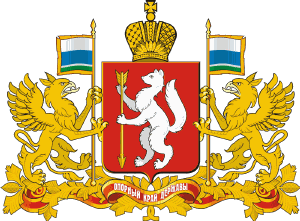 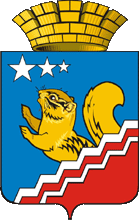 Заместитель главы администрации Волчанского городского округа по социальным вопросам Инна Вениаминовна Бородулина
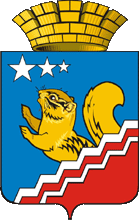 Общие сведения о проекте инициативного бюджетирования
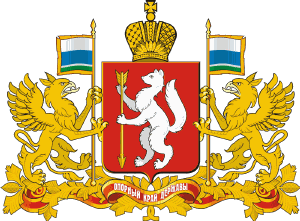 Инициаторы проекта:  Инициативная группа граждан, родители обучающихся  МБОУ ДО  «Детско-юношеская спортивная школа»  (12 человек).Представитель инициатора - Ахматдинов Самигула Казыханович
Сведения о  благополучателях:  воспитанники отделения бокс, их родители  и  преподаватели, всего 120 человек, в том числе  24 подростка 
3. Цель проекта:  Приведение в соответствие  с современными требованиями экипировки, инвентаря и оборудования  отделения боксаДетско-юношеской спортивной школы
Место реализации проекта
        МБОУ ДО ДЮСШ,  г. Волчанск, ул. Максима Горького, 8
5.    Стоимость  проекта – 240 тыс. руб.  
Сумма вклада населения на реализацию проекта – 12,4 тыс. рублей
Сумма вклада юридического лица ООО «Ресурс»  составила - 50 тыс. рублей 
Сумма местного бюджета – 57,6 тыс. рублей
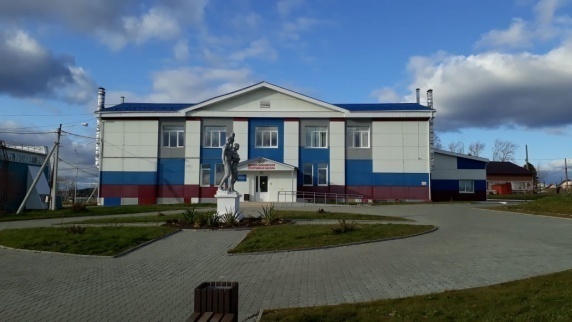 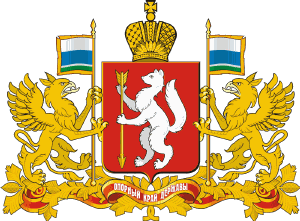 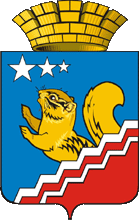 ИТОГИ УЧАСТИЯ В ПРОЕКТЕ  ИНИЦИАТИВНОГО БЮДЖЕТИРОВАНИЯ
Проект реализован в полном объеме на сумму 240 тыс. рублей. 
Приобретен спортивный  инвентарь и спортивная форма по договору от  07.12.2020 года № 30, товарная накладная от 22.12.2020 года № 86:
Боксерский мешок – 4 штуки,
Боксерская форма – 12 комплектов,
Боксерские перчатки соревновательные – 12 пар,
Боксерские перчатки тренировочные – 8 пар,
Шлем боксерский – 12 штук
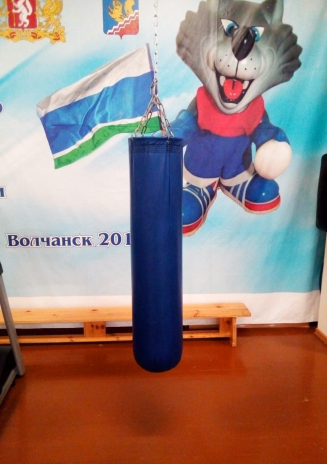 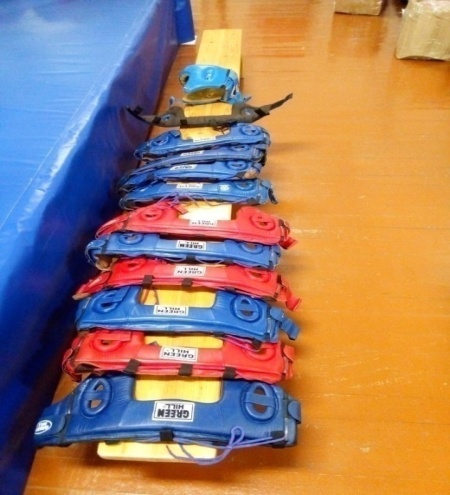 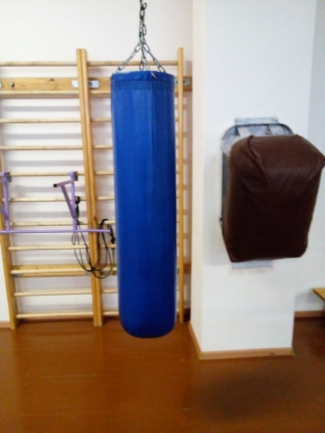 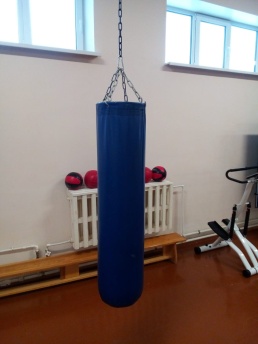 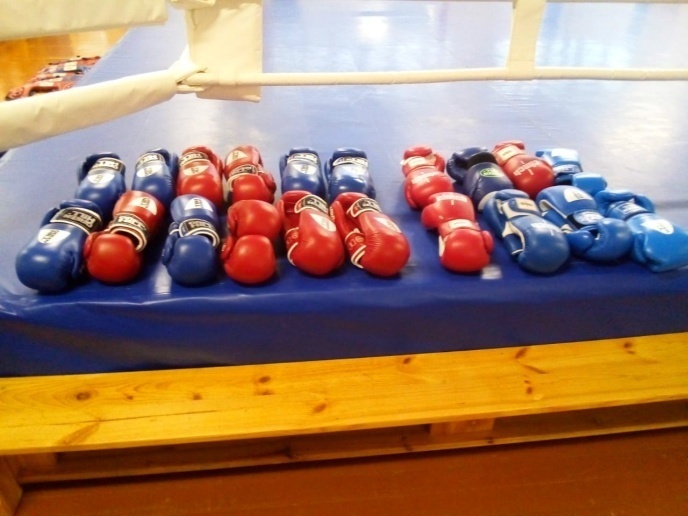 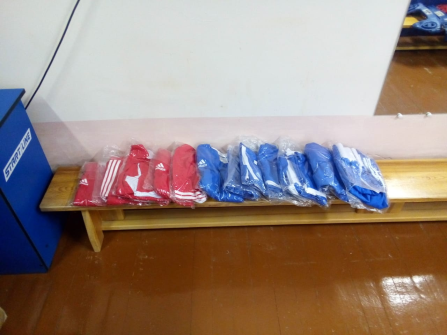 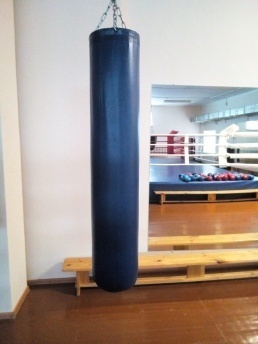 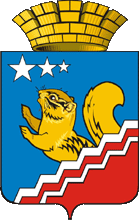 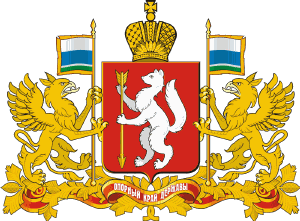 Социальная эффективность от реализации проекта
Реализация проекта позволяет организовать продуктивную деятельность по спортивной подготовке обучающихся и выпускников МБОУ ДО ДЮСШ; 
даёт возможность популяризировать отделение бокса;
увеличить число заинтересованных учащихся и предоставить каждому обучающемуся возможность плодотворно тренироваться и принимать участие в соревнованиях
По итогам 2020 года количество воспитанников отделения бокс
      увеличилось на 11 человек  (план 10) в сравнении с 2019 годом
      (в 2019 году – 48 чел., в 2020 году – 59 чел.), что подтверждено
      статистическими отчетами 5-ФК «Сведения по организациям,
      осуществляющим спортивную подготовку» по состоянию на 31 декабря
      2019 и 2020 года

   Всего благополучателей 120 человек, в том числе родители      воспитанников отделения бокс, преподаватели
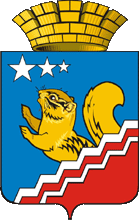 СОРЕВНОВАНИЯ ПО БОКСУЯНВАРЬ-ФЕВРАЛЬ 2021 ГОД
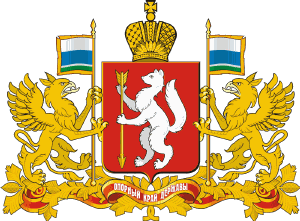 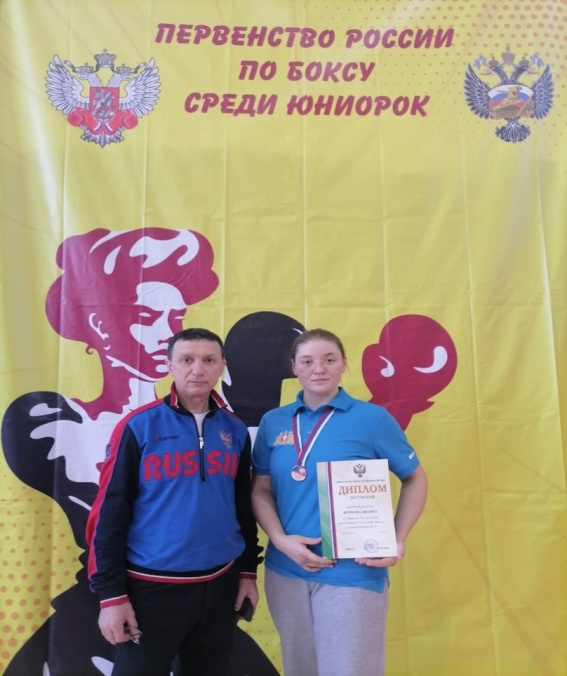 Первенство России по боксу среди юниорок             
г. Королев Московская область 5-7 февраля 2021г.
 Иванна Кочнова -бронзовый призер . Включена в состав сборной России
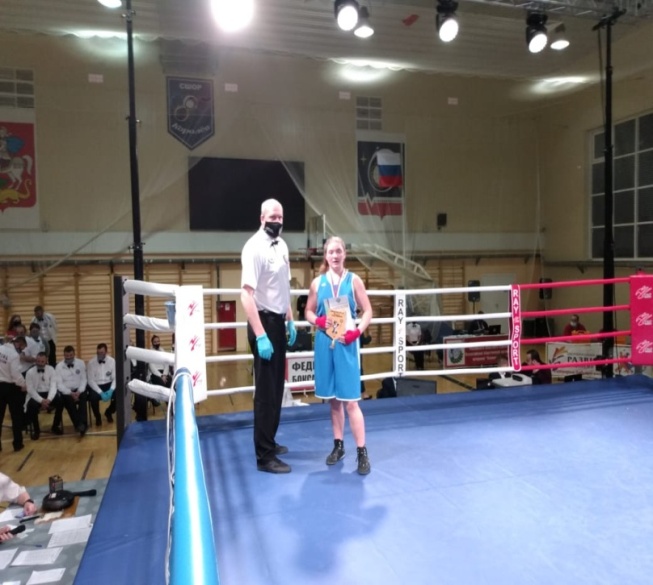 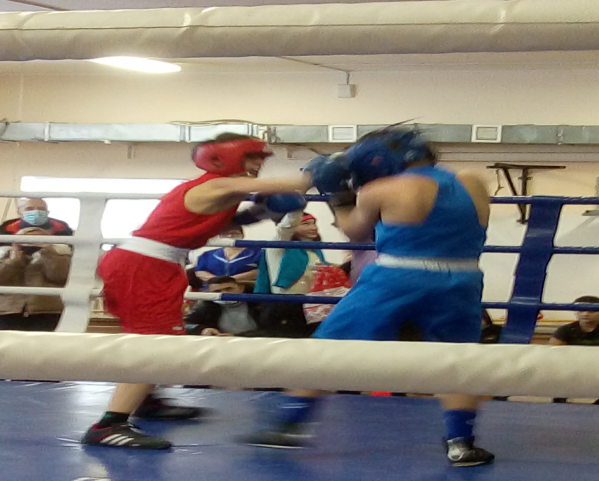 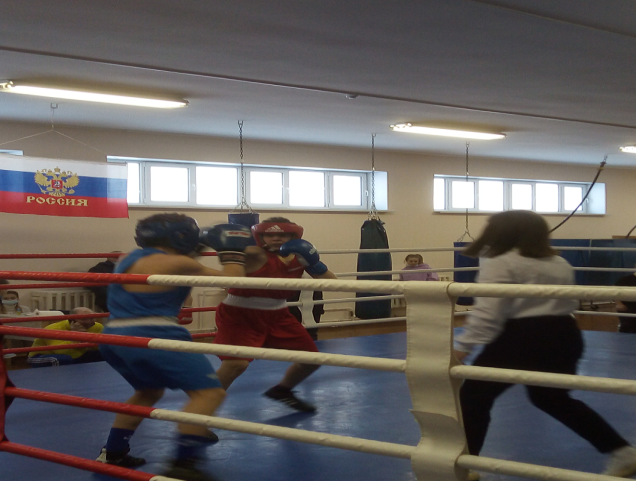 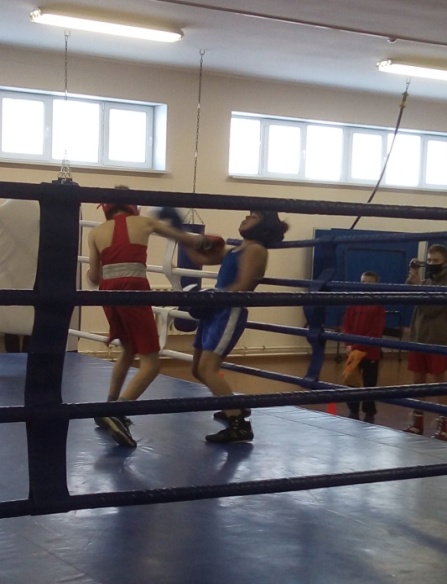 23 января 2021 г. 
Турнир по боксу городов Северного управленческого округа в 
г. Волчанск
Бокс — сложный и мужественный вид спорта приобретает все большее признание не только как эффективное средство в деле разностороннего физического развития, но и как средство морально-волевого и эстетического воспитания молодежи
     
                       СПАСИБО ЗА ВНИМАНИЕ!